Техника безопасности на уроках физкультуры. Выполнена учителем физкультуры ГБОУ школы № 569 Невского района С-Петербурга Лоскутовым Константином Сергеевичем.
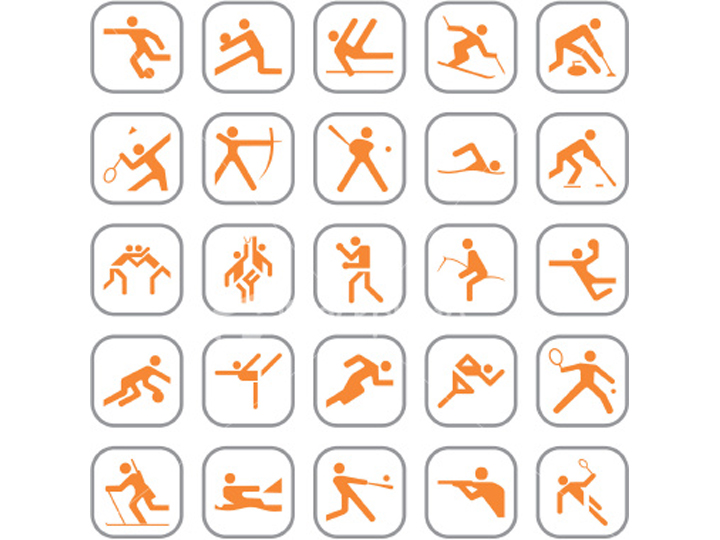 Содержание: 1. Общие требования безопасности.2. Требования  техники безопасности перед началом урока.3. Требования техники безопасности во время урока.4. Учащимся запрещается.5. Требование техники безопасности во время игры с мячом.6. Требования техники безопасности во время метания .7. Требования техники безопасности во время бега.8. Требования техники безопасности во время подвижных игр.9. Требования техники безопасности во время эстафет.10. Требования техники безопасности при несчастных случаях и экстремальных ситуациях. 11. Требования техники безопасности по окончании урока.
1. Общие требования техники  безопасности.- к урокам физкультуры допускаются учащиеся, прошедшие инструктаж по технике безопасности.- к урокам физкультуры допускаются учащиеся, имеющие допуск врача.- учащиеся обязаны иметь на уроке спортивную форму и чистую спортивную обувь. -спортивная форма должна соответствовать  температуре в спортивном зале.
2. Требования  техники безопасности перед началом урока:- учащиеся переодеваются в специально отведенном месте – спортивной раздевалке;- в спортивной раздевалке запрещается открывать окна,  вставать на скамейки, мусорить, грубо вести себя по отношению к другим учащимся;- ценные вещи не рекомендуется оставлять в спортивной раздевалке, их следует передать освобожденным от занятий учащимся или учителю;- учащийся должен снять с себя предметы представляющие опасность для других занимающихся (серьги,  часы, браслеты,  кольца);- убрать из карманов спортивной формы колющиеся и другие посторонние предметы;- мобильным телефоном можно пользоваться только с разрешения учителя;- учащийся должен иметь коротко остриженные ногти; - учащийся обязан выходить из раздевалки по первому требованию педагога;
3. Требования техники безопасности во время урока.- со звонком на урок учащиеся собираются на построение в спортивном зале.- на уроках учащиеся обязаны выполнять только те упражнения, которые разрешил выполнять учитель.- учащиеся обязаны вести себя корректно по отношению к другим учащимся. В случае возникновения конфликтной ситуации между учащимися немедленно обратиться к учителю. - во время самостоятельного выполнения упражнений учащиеся должны учитывать свой уровень физической подготовленности и состояние здоровья.- при обнаружении поломок спортивного оборудования немедленно сообщать об этом учителю.- в случае плохого самочувствия на уроке учащийся должен незамедлительно сообщить об этом учителю. Он также обязан проинформировать  учителя о травме или плохом самочувствии, которые появились после урока.
4. Учащимся запрещается:- запрещается самостоятельно брать спортивный инвентарь, находящийся в спортивном зале и тренерской комнате;- запрещается выполнение любых упражнений на перекладине и шведских стенках без разрешения учителя;- запрещается виснуть на баскетбольных кольцах и крепеже баскетбольных щитов;- запрещается перемещать ворота без разрешения учителя;- запрещается висеть на воротах;- запрещается покидать место проведения занятий без разрешения учителя;- запрещается толкаться, ставить подножки в строю и движении;- жевать жевательную резинку на уроке;- запрещается пить холодную воду до и после урока.
5. Требование техники безопасности во время игры с мячом.- во время выполнения упражнения с мячами (теннисный, волейбольный, футбольный) учащийся обязан контролировать падение мяча, чтобы избежать умышленного травмирования других учащихся.- учащийся должен соизмерять силу броска мячом в игроков. Запрещается бросать мяч в голову играющим; вырывать мяч у игрока, первым овладевшим им; падать и ложиться на пол, уворачиваясь от мяча.
6. Требования техники безопасности во время метания мяча.-  запрещается во время метания производить произвольные метания.- запрещается передавать мяч друг другу броском.- запрещается пересекать зону метания.
7. Требования техники безопасности во время бега.- во время бега на длинные дистанции учащийся должен смотреть вперед.- во время бега в колонне необходимо соблюдать достаточный интервал.- учащийся должен избегать столкновений.Запрещается : - при старте ставить учащимся подножки;- задерживать соперников руками;- толкать и обгонять бегущих впереди товарищей.
8. Требования безопасности во время подвижных игр.- учащийся должен смотреть в направлении своего движения.- учащийся должен исключить резкие остановки.Запрещается:- толкать в спину впереди бегущих.
9. Требования техники безопасности во время эстафет:- учащийся должен выполнять эстафету по своей дорожке;- после передачи эстафеты встать в конец своей команды.Запрещается:- начинать эстафеты без сигнала педагога;- во время эстафеты выходить из строя;- продолжать эстафету до того, как впереди стоящий игрок передал вам эстафету касанием руки;- садиться на пол или залезать на спортивное оборудование.
10. Требования безопасности при несчастных случаях и экстремальных ситуациях.- при получении травм или ухудшении самочувствия прекратить занятия и поставить в известность учителя.- с помощью учителя оказать травмированному первую медицинскую помощь, при необходимости вызвать «скорую помощь».- при возникновении пожара немедленно прекратить занятие и организованно покинуть место проведения занятия.
11. Требования безопасности по окончании занятий.- под руководством учителя убрать спортивный инвентарь в места его хранения.- организованно покинуть место проведения занятия.- переодеться в раздевалке, снять спортивный костюм и спортивную обувь.- вымыть руки с мылом.
Спасибо
       за
внимание